АЛБАН ХЭРЭГ  ХӨТЛӨХ ЗААВАР 2013 онТөмөр замын цагдаагийн хэлтэс
ТӨРИЙН АЛБАН ХЭРЭГ ХӨТЛӨЛТИЙН ЗААВАР БОЛОН БАРИМТ БИЧГИЙН СТАНДАРТЫН  ТУХАЙ ҮНДСЭН ОЙЛГОЛТУУД
Төрийн албан хэрэг хөтлөлтийн үндсэн зааврыг мөрдүүлж хэрэглэхийн ач холбогдол
Албан бичгийн агуулга бүтэц, хэв загварыг ижилтгэх,
Баримт бичигтэй ажиллах ажлын арга хэлбэрийг боловсронгуй болгох,
Албан хэрэгт  хөтлөгдөж буй баримт бичгийн эмх цэгц, хадгалалт ашиглалтыг сайжруулах,
Төрийн албан хаагчдын албан бичиг боловсруулалтын түвшинг дээшлүүлэх,
Баримт бичгийг цахим хэлбэрээр боловсруулах, мэдээллийг хадгалах, эрж хайх, солилцох нөхцлийг бүрдүүлэх

Удирдлагын үйл ажиллагааг хөнгөн шуурхай, үр нөлөөтэй болгох

Баримт бичгийг хуурамчаар үйлдэж ашиглахаас сэргийлэх

Баримт бичиг зохиож хөтлөх бүх нийтийн соёлыг хэвшүүлэх
БАРИМТ БИЧГИЙН НЭР ТӨРӨЛ
29 нэр төрлийн баримт БИЧИГ ҮҮСДЭГ.
Захирамжлалын 7
 Зохион байгуулалтын 15
 Мэдээлэл, лавлагааны 7
Захирамжлалын баримт бичиг
Байгууллага, албан тушаалтнаас хууль тогтоомжид заасан эрх хэмжээний хүрээнд удирдлагын үндсэн чиг үүргээ хэрэгжүүлэх зорилгоор батлан гаргасан баримт бичгийг хэлнэ.
Захирамжлалын баримт бичиг нь дагаж мөрдөх, заавал биелүүлэх шинжийг өөртөө агуулна.
БАРИМТ БИЧГИЙН БҮРДЛИЙН ТУХАЙ ОЙЛГОЛТ
Баримт бичиг зохиож бүрдүүлэх, тэдгээрийг хуулийн хүчинтэй болгоход зайлшгүй шаардлагатай, хууль тогтоомж, стандартаар тогтоосон мэдээллийн элементийг хэлнэ.
Баримт бичгийн бүрдлүүд -27
01. Төрийн сүлд, соёмбо
02. Бэлгэдэл ба барааны тэмдэг
03. Байгууллагын нэр
04. Баримт бичгийн нэр
05. Байгууллагын хаяг
06. Улсын бүртгэлийн дугаар
07. Огноо
08. Баримт бичгийн бүртгэлийн дугаар
09. Баримт бичиг үйлдсэн газрын нэр
10. Хариутай бичгийн огноо, дугаарын тэмдэглэл
11. Баримт бичгийн нууцлалын тухай тэмдэглэл
12. Харилцагч байгууллагын нэр, хаяг
13. Удирдлагын заалт
14.  Тэргүү15. Бичвэр16. Хавсралтын тухай тэмдэглэл17. Бичгийн хувийг илгээсэн тухай тэмдэглэл18. Гарын үсэг19. Тамга, тэмдэг20. Баталсан тэмдэглэл21. Зөвшөөрсөн тэмдэглэл22.Санал өгсөн тухай тэмдэглэл23. Хуулбар үнэн болох тухай тэмдэглэл24. Баримт бичиг боловсруулсан тухай тэмдэглэл25. Шийдвэрлэсэн баримт бичгийг хөтлөх хэрэгт хадгалсан тухай тэмдэглэл26. Баримт бичгийг байгууллагад хүлээн авсан тухай тэмдэглэл27. Санамжид байгаа мэдээллийг эрж хайх тэмдэглэл
...-ХЭВЛЭМЭЛ ХУУДАС ГЭДЭГ НЬ:Стандартын бичгийн цаасан дээр баримт бичигт байх зарим бүрдлүүдийг урьдчилан тогтоосон байрлалд хэвлэлийн аргаар буулгасныг хэлнэ./Тамга, тэмдэг, хэвлэмэл хуудас хийлгэх, хэрэглэх тухай. МУЗГ-ын 2001 оны 41 дүгээр тогтоолыг үзээрэй/
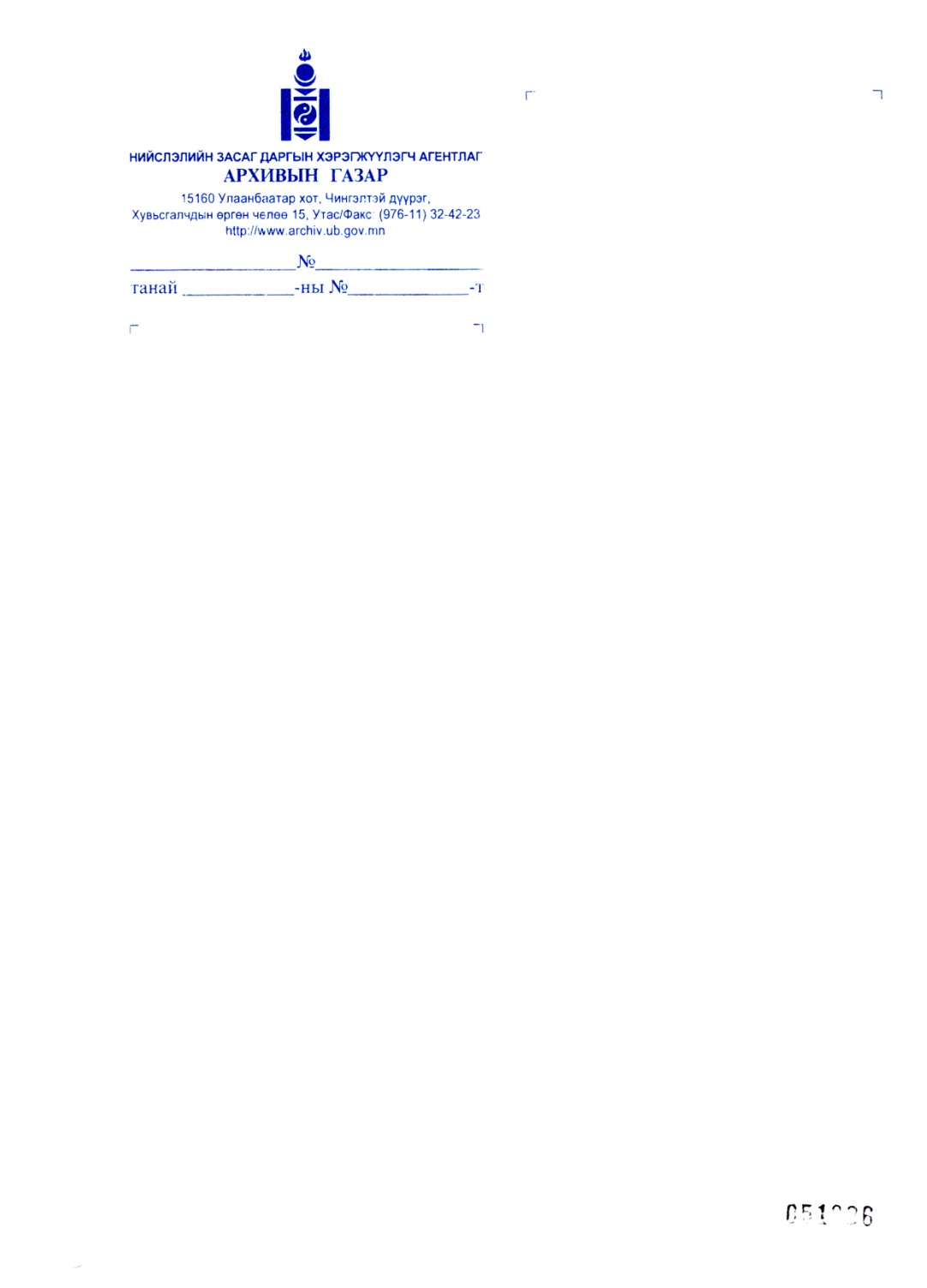 Албан   хэрэг хөтлөлтийн үндсэн заавар
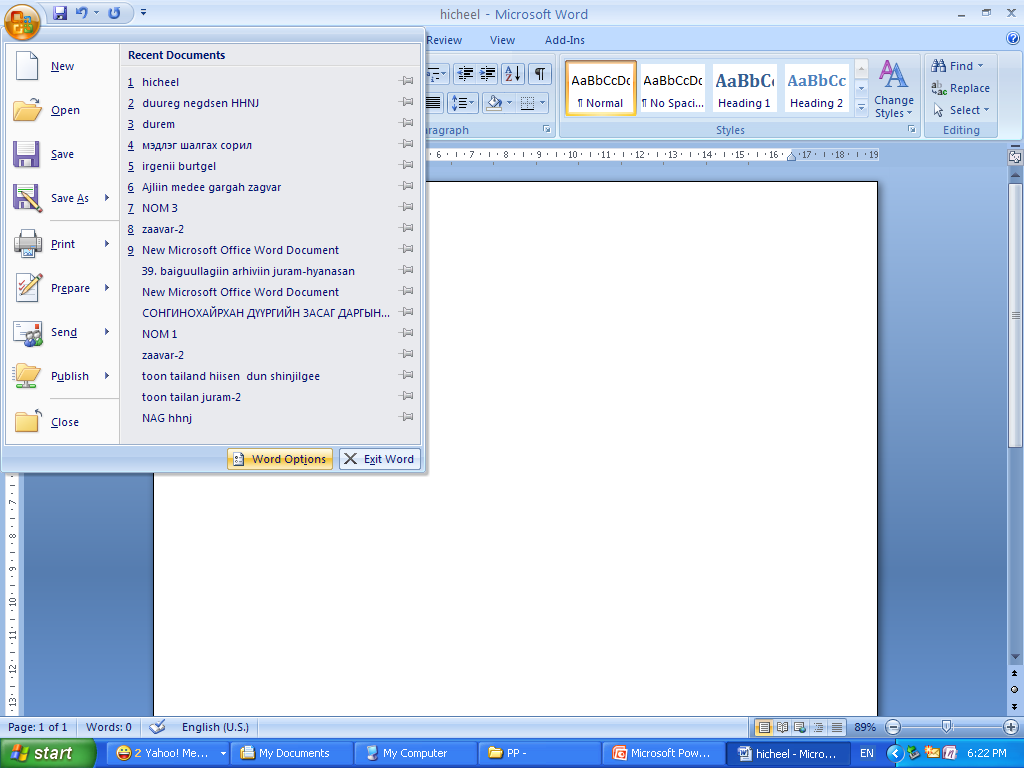 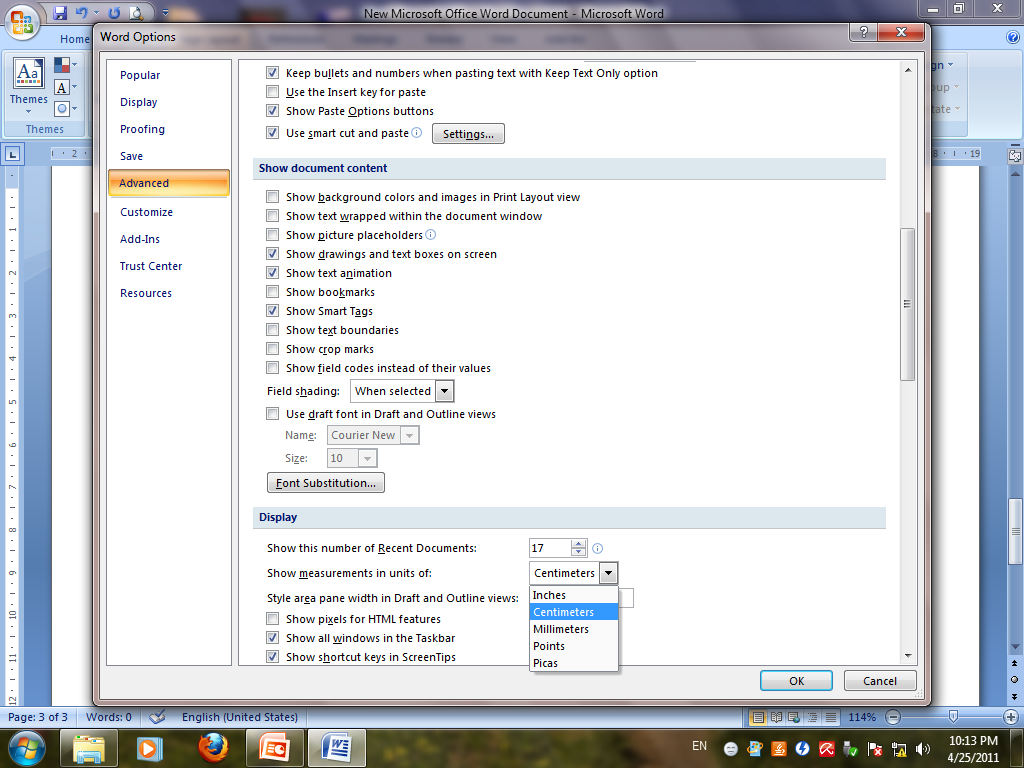 Цаасны үндсэн тохиргоо
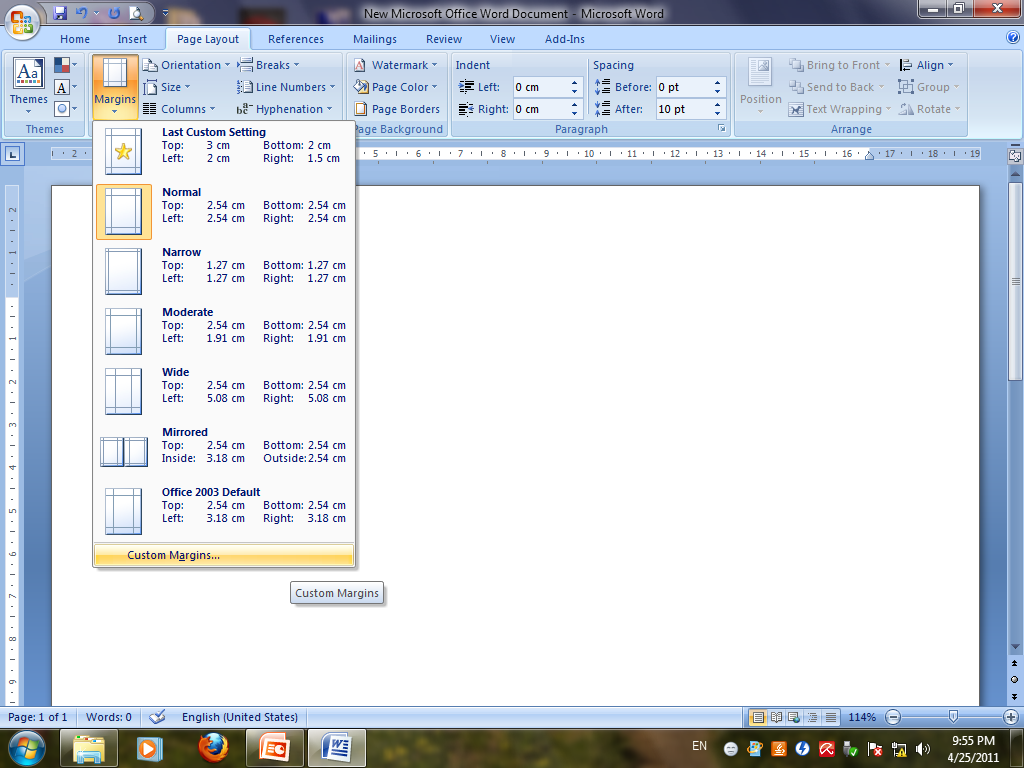 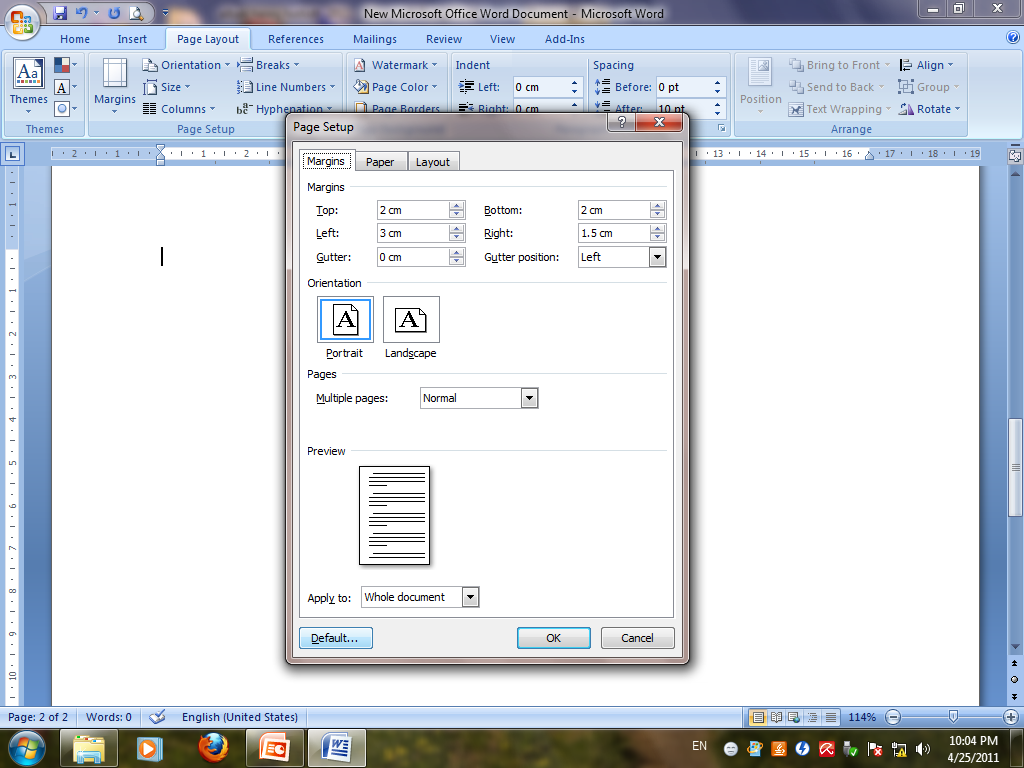 Баримт бичгийн огнооЗахирамжлалын баримт бичигт:    2010 оны 03 сарын 25 өдөрГэрээ, санхүү, хяналт шалгалтын  холбогдолтой баримт бичигт: 2010 оны 03 дугаар сарын 25 Албан бичгийн огноог он, сар, өдөр гэсэн дарааллаар дараах байдлаар гараар бичнэ.2010.03.051-9 ХҮРТЭЛ ТООГ 2 ОРОНТОЙ ТООГООР БИЧНЭ.
Баримт бичгийн бүртгэлийн дугаар
Албан бичгийн бүртгэлийн дугаар нь зохион байгуулалтын нэгжийн индекс, бүртгэлийн дугаараас бүрдэнэ. 	
№02/106 
		 
Байгууллагын зохион байгуулалтын нэгж нь индексжээгүй тохиолдолд зөвхөн бүртгэлийн дугаарыг бичнэ. 	
   №106 
Зарим нэр төрлийн захирамжлалын баримт бичгийн бүртгэлийн дугаарыг дараах байдлаар бичнэ. 	 Дугаар А/103 
				               Дугаар Б/58
Хамтарсан Захирамжлалын баримт бичигт -Дугаар А-15/А-63

          			                          Албан бичигт -  №106/151
ХАРИЛЦАГЧИЙН НЭР, ХАЯГ
Албан бичгийг байгууллага, түүний зохион байгуулалтын нэгж, албан тушаалтан болон хувь хүмүүсийн нэр дээр хаяглаж явуулна. 

Албан бичгийг байгууллагад хаяглахдаа түүний албан ёсны нэрийг бүтнээр бичнэ.

.
Ижил төрлийн үйл ажиллагаа явуулдаг, хэд хэдэн байгууллагад нэг утгатай албан бичгийг илгээхдээ байгууллагын нэрийг ерөнхий байдлаар бичиж болно. Жишээ нь:
			АЙМГУУДЫН ЗАСАГ ДАРГА НАРТ
 
Хэрэв албан бичгийг 4-өөс дээш байгууллагад илгээх бол явуулах бичиг бүрт зөвхөн тухайн харилцагчийн нэрийг бичнэ. Тэдгээр байгууллагын нэрсийн жагсаалтыг тусад нь үйлдэж, үлдэх хувьд хавсаргана.
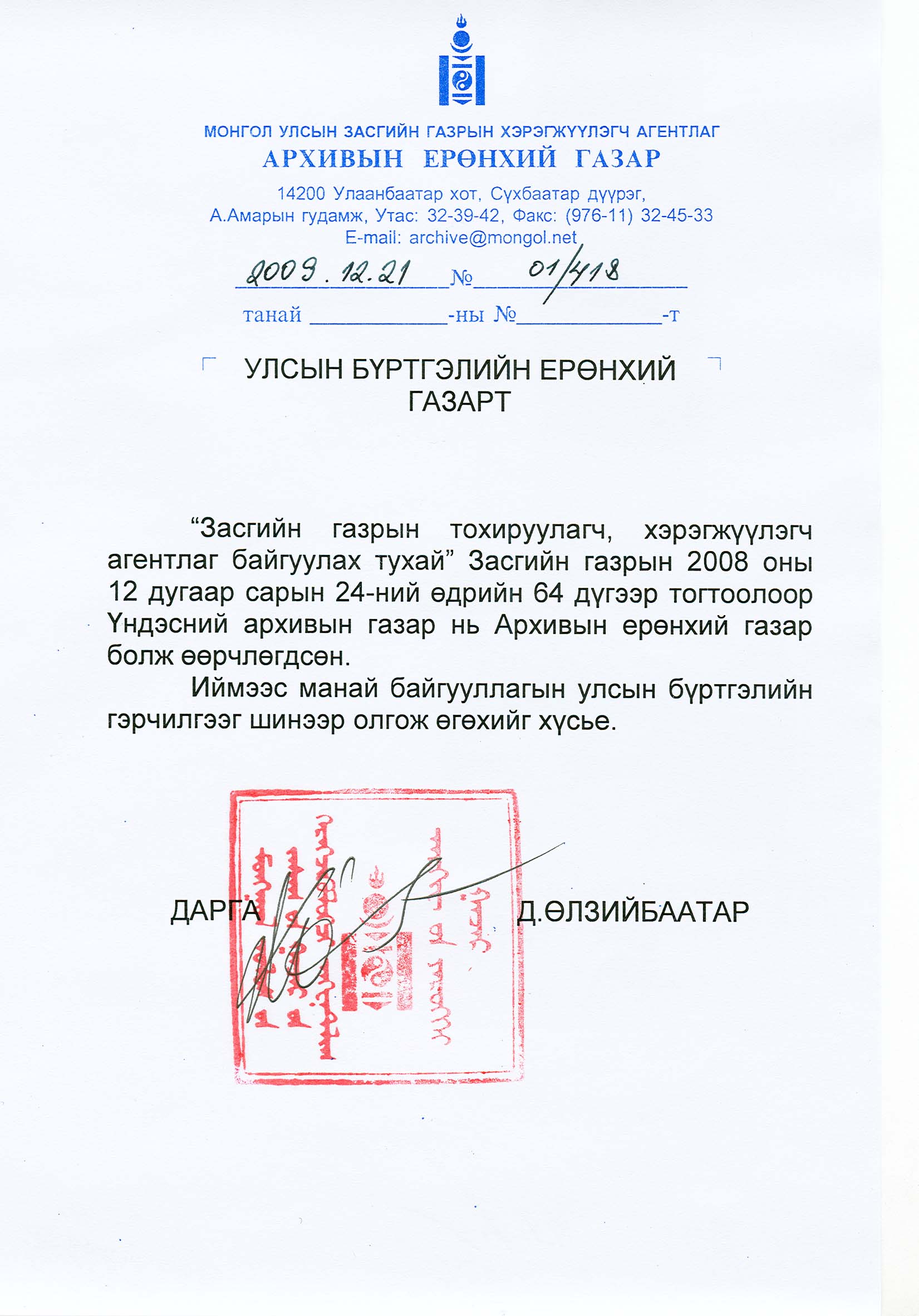